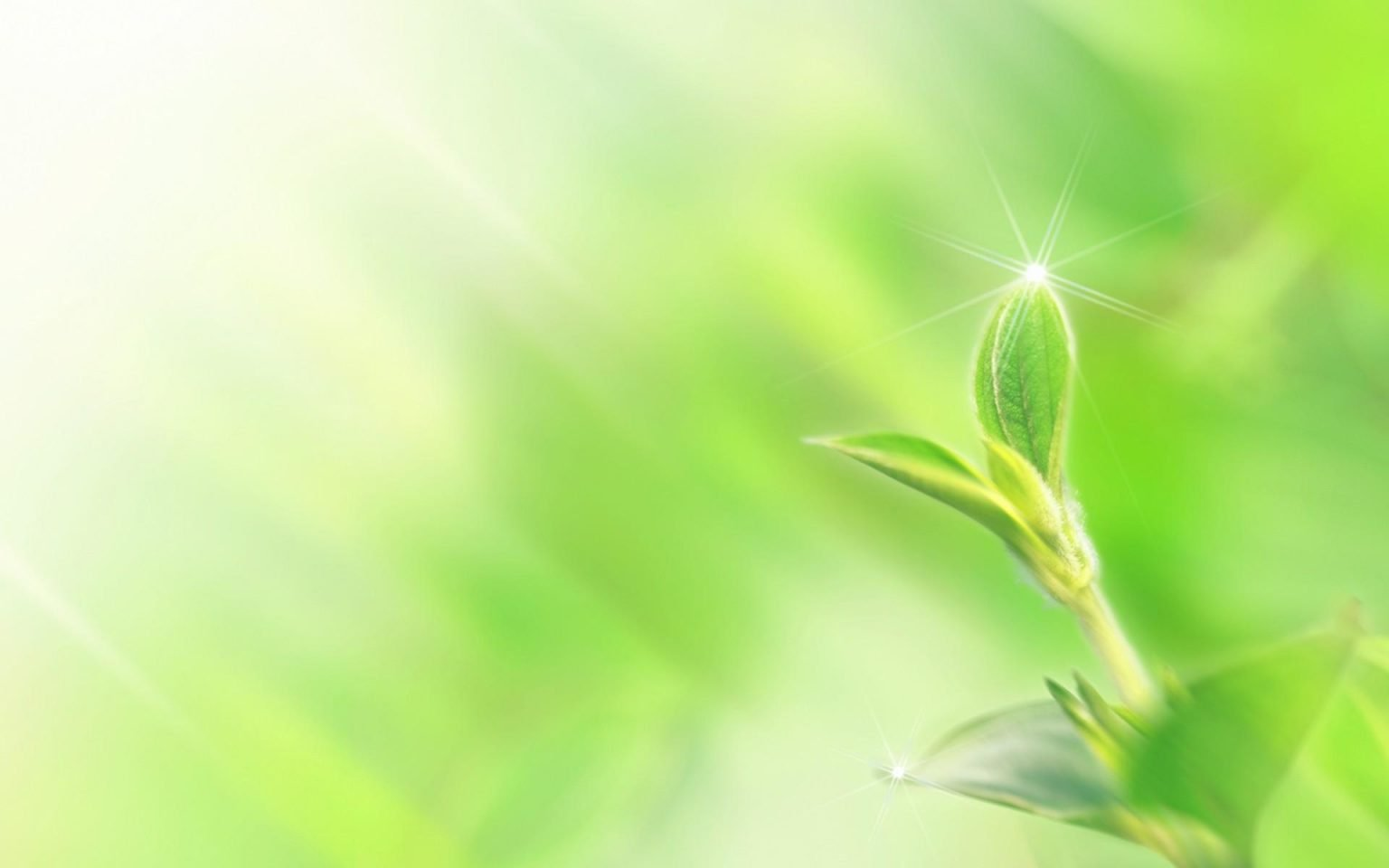 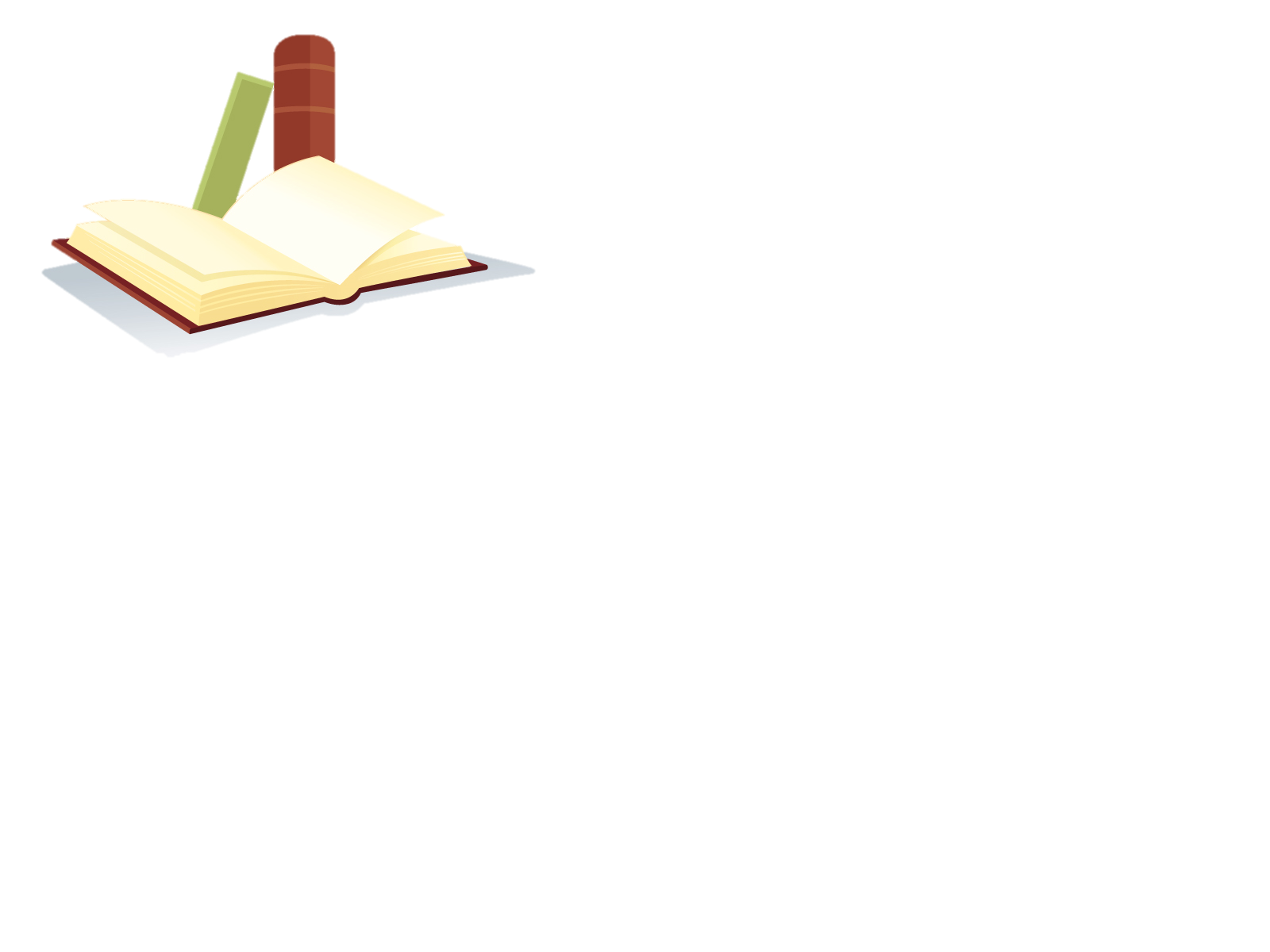 THỰC HÀNH TIẾNG VIỆT: 
TRẠNG NGỮ; LỰA CHỌN TỪ NGỮ VÀ LỰA CHỌN CẤU TRÚC CÂU.
Trên đời chẳng có người tẻ nhạt
  Ép-ghe-nhi Ép-tu-sen-cô (Evgheni Evtushenko)
I. TRẠNG NGỮ:
1. Chức năng:
- Trạng ngữ là thành phần phụ, 
- được dùng để nói rõ địa điểm, thời gian, nguyên nhân, điều kiện, trạng thái, mục đích, phương tiện, cách thức diễn ra sự việc nêu trong câu.
- có khi được dùng để liên kết câu trong đoạn.
trạng ngữ có thể đứng ở:
- đầu câu, cuối câu hay giữa câu.
- phổ biến ở đầu câu
- tách khỏi nòng cốt câu bằng một quãng nghỉ khi nói hay một dấu phẩy khi viết.
2. Đặc điểm hình thức
3. Bài tập:
Câu 1 : Chỉ ra trạng ngữ trong các câu sau và cho biết chức năng của trạng ngữ ở từng câu:
a. Từ khi biết nhìn nhận và suy nghĩ, tôi dần dần hiểu ra rằng, thế giới này là muôn màu muôn vẻ, vô tận và hấp dẫn lạ lùng.
Trạng ngữ: Từ khi biết nhìn nhận và suy nghĩ chỉ thời gian
b. Giờ đây, mẹ tôi đã khuất và tôi cũng đã lớn.
Trạng ngữ: Giờ đây chỉ thời gian
c. Dù có ý định tốt đẹp, những người thân yêu của ta đôi lúc cũng không hẳn đúng khi ngăn cản, không để ta được sống với con người thực của mình
Trạng ngữ: Dù có ý định tốt đẹp chỉ điều kiện
Câu 2 :Thử lược bỏ trạng ngữ trong các câu sau và chỉ ra sự khác nhau về nội dung giữa câu có trạng ngữ với câu không còn trạng  ngữ:
Gợi ý
Câu 3. Thêm trạng ngữ cho các câu sau:
a. Hoa đã bắt đầu nở.
b. Bố sẽ đưa cả nhà đi công viên nước.
c. Mẹ rất lo lắng cho tôi.
Gợi ý:
a. Mùa xuân đến, hoa đã bắt đầu nở.
b. Chủ nhật, bố sẽ đưa cả nhà đi công viên nước.
c. Trời đã tối nên mẹ rất lo lắng cho tôi.
Câu 4:  Xác định trạng ngữ trong các câu sau và cho biết ý nghĩa của trạng ngữ:
a. Khi mùa thu sang, khắp nơi, cây cối dần chuyển sang màu vàng.
- trạng ngữ chỉ thời gian: Khi mùa thu sang
- trạng ngữ chỉ địa điểm: khắp nơi
b. Những ngày giáp Tết, trong các chợ hoa, mọi người tấp nập mua sắm đồ mới.
-trạng ngữ chỉ thời gian: Những ngày giáp Tết
- trạng ngữ chỉ địa điểm: Trong các chợ hoa
c. Vì chủ quan, nhiều bạn làm bài kiểm tra chưa tốt.
- Trạng ngữ chỉ nguyên nhân: Vì chủ quan
d. Nhằm giáo dục ý thức bảo vệ môi trường cho học sinh, các trường đã tổ chức nhiều hoạt động thiết thực.
- Trạng ngữ chỉ mục đích: Nhằm giáo dục ý thức bảo vệ môi trường cho học sin
 
e. Bằng những bài giảng hay, thấy giúp chúng em ngày càng thích môn lịch sử được cho là khô khan này.
Trạng ngữ chỉ phương tiện, cách thức: Bằng những bài giảng hay
Câu 5: Đặt mỗi câu có một trong các trạng ngữ sau: trạng ngữ chỉ thời gian, trạng ngữ chỉ nơi chốn, trạng ngữ chỉ nguyên nhân, trạng ngữ chỉ mục đích, trạng ngữ chỉ phương tiện và trạng ngữ chỉ cách thức diễn ra sự việc.
Gợi ý trả lời:
Đặt câu:
- Trạng ngữ chỉ thời gian: Mùa hè, khi hoa phượng nỏ đỏ rực những khu phố, tôi lại chuẩn bị một chuyến hành trình mới.
- Trạng ngữ chỉ nơi chốn: Trước con ngõ nhỏ, một cây gạo không biết có tự bao giờ, nở rực đỏ.
- Trạng ngữ chỉ nguyên nhân: Vì  mưa to, con đường lầy lội quá..
- Trạng ngữ chỉ mục đích: Chúng tôi nỗ lực hết mình, làm việc ngày đêm để hoàn thành dự án này kịp thời.
- Trạng ngữ chỉ phương tiện: Tôi đến trường bằng xe buýt.
- Trạng ngữ chỉ cách thức diễn ra sự việc: Chúng tôi đã xem xét sự việc này và đưa ra kết luận một cách cẩn trọng và công khai.
II. TÁC DỤNG CỦA VIỆC LỰA CHỌN TỪ NGỮ VÀ LỰA CHỌN CẤU TRÚC CÂU
1. Lựa chọn từ ngữ trong câu.
a. Ví dụ: Vì lẽ đó, xưa nay, đã có không ít người tự vượt lên chính mình nhờ noi gương những cá nhân xuất chúng.
 
Tác dụng: có một số từ gần nghĩa với noi gương như: học theo, làm theo, bắt chước,... nhưng noi gương là từ phù hợp nhất cho câu trên.
b. Nhận xét: 
- Trong khi nói hoặc viết, lựa chọn từ ngữ là thao tác diễn ra thường xuyên.
- Ở bất cứ vị trí nào trong câu, nhiều từ có thể được sử dụng, chỉ có một từ được xem là phù hợp.
2. Lựa chọn cấu trúc câu trong VB.
a. Ví dụ:
Càng lớn, tôi càng hiểu nỗi lòng, mong ước của mẹ hơn.
 Tác dụng: sử dụng cấu trúc câu có cặp quan hệ từ càng...càng, người viết đã thể hiện được ý: sự nhận thức của con về tình mẹ là một quá trình, nó sâu sắc và đầy đặn hơn theo thời gian và sự trưởng thành của con.
b. Nhận xét: 
- Việc lựa chọn cấu trúc câu là hành động có chủ ý, vì mỗi kiểu cấu trúc đưa đến một giá trị biểu đạt riêng.
- Việc lựa chọn cấu trúc câu cần:
+ đúng ngữ pháp
 + phải chú ý tới ngữ cảnh, mục đích nói/ viết, đặc điểm VB để chọn cấu trúc phù hợp.
2. Bài tập:
Bài tập 1/tr61. Trả lời các câu hỏi sau:
a. Trong câu: “Nhớ các bạn trong lớp tôi ngày trước, mỗi người một vẻ, sinh động biết bao”
- không thể dùng từ ‘kiểu” để thay cho từ “vẻ” được. Hai từ này tuy gần nghĩa nhưng vẫn có những nét khác nhau.
+ Từ “kiểu” thường dùng để nói về hành động của con người (kiểu ăn nói, kiểu đi đứng, kiểu ăn mặc,…) hoặc một dạng riêng của đối tượng (kiểu nhà, kiểu quần áo, kiểu tóc, kiểu bài, …)
+ Từ “vẻ” dùng để chỉ đặc điểm, tính cách của con người (vẻ trầm ngâm, vẻ sôi nổi, vẻ lo lắng,...)
b. 
- Từ “khuất” dùng trong câu “Giờ đây, mẹ tôi đã khuất và tôi cũng đã lớn” phù hợp hơn so với một số từ khác cũng có nghĩa là “chết” như: mất, từ trần, hi sinh. 
- Nhắc đến cái chết của mẹ, người con dùng từ “khuất” thể hiện cách nói giảm, nhằm giấu bớt nỗi đau mất mát.
c. Trong tiếng Việt, “xúc động, cảm xúc, xúc cảm” là những từ gần nghĩa chứ không hoàn toàn đồng nghĩa với nhau.
+ Xúc động: biểu hiện cảm xúc mạnh hơn so với “cảm động” hay “xúc cảm”.
=> Vì vậy từ “xúc động” là lựa chọn phù hợp nhất.
Bài tập 2/tr62. Chọn từ ngữ phù hợp nhất trong ngoặc đơn để đặt vào khoảng trống ở các câu sau và giải thích lí do lựa chọn:
a. Bị cười, không phải mọi người đều       ....       giống nhau.
(phản ứng, phản xạ, phản đối, phản bác)
phản ứng
hoàn hảo
b. Trên đời, không ai       ....      cả.
(hoàn tất, hoàn toàn, hoàn hảo, hoàn chỉnh)
quan sát
c. Đi đường phải luôn luôn        ...     để tránh xảy ra tai nạn.
(nhìn ngó, dòm ngó, quan sát, ngó nghiêng)
d. Ngoài        ...    của bản thân, tôi còn được bạn bè, thầy cô thường xuyên động viên, khích lệ.
       (sức lực, tiềm lực, nỗ lực).
nỗ lực
Bài tập 3/tr62
a. Giờ đây khi hồi tưởng lại, tôi đoán bạn có thể nói rằng bài tập là một kỉ niệm khó quên.
 Gợi ý:
- Cụm từ “giờ đây khi hồi tưởng lại” là trạng ngữ thông báo về thời gian xảy ra sự việc.
- Nếu bỏ trạng ngữ, câu chỉ còn lại thành phần nòng cốt (gồm chủ thể và hành động của chủ thể), không nói rõ, hành động đó xảy ra vào lúc nào.
b.  Câu “Cậu đã đứng lên và trả lời câu hỏi” cho biết hành động “đứng lên” phải diễn ra trước khi “trả lời câu hỏi”.
- Nếu viết lại thành: “Cậu đã trả lời câu hỏi và đứng lên” thì các hành động không theo trật tự hợp lí như từng xảy ra trong thực tế.
c.
 - Câu văn "Đến cuối tiết học, cậu tiến lên phía trước và bắt tay thầy giáo như một lời cảm ơn thầm lặng."  miêu tả hai hành động diễn ra theo thứ tự trước sau: “tiến lên phía trước” rồi mới có thể “bắt tay thầy giáo”, vì thầy ở phía trên bục giảng, J cùng các bạn ngồi ở bàn học sinh, phía dưới.
- Nếu đổi cấu trúc: “Đến cuối tiết học, cậu bắt tay thầy giáo như một lời cảm ơn thầm lặng và tiến lên phía trước” thì hóa ra thầy và trò vốn đã đứng sẵn bên nhau, dễ dàng bắt tay nhau, vậy còn “tiến lên phía trước” để làm gì?
Bài tập 4/tr62
a.
Sau đây là những câu được thay đổi cấu trúc so với câu gốc trong văn bản đã học. Nghĩa của câu được thay đổi cấu trúc khác như thế nào so với nghĩa của câu gốc?
- Câu gốc: có 2 vế, vế đầu nêu băn khoăn về một điều chưa rõ, vế sau đưa ra một dự đoán nhằm giải thích cho điều chưa rõ ở trên.
- Nếu đổi cấu trúc thành câu thay đổi thì lời giải thích lại xuất hiện trước điều băn khoăn. Đặt câu thay đổi cấu trúc vào văn bản sẽ thấy không hợp lí.
b.	
- Quan sát câu gốc và câu thay đổi có thể thấy sự khác biệt về nghĩa: hai vế “điều quá nghiêm trọng” và “căn bệnh hết cách chữa” được đặt trong quan hệ tăng tiến.
- Đã là quan hệ tăng tiến thì vế sau phải diễn đạt tính chất ở mức cao hơn vế trước. 
- Câu thay đổi cấu trúc đã đảo ngược tương quan này, vì đó là điều không ổn